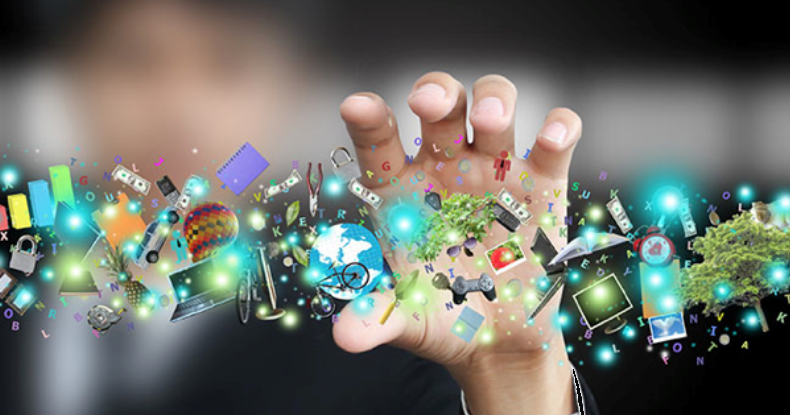 Οικονομικοί πόροι
Αυτή η φωτογραφία από Άγνωστος συντάκτης με άδεια χρήσης CC BY-SA
Οικονομικοί πόροι και συντελεστές    παραγωγής
Οικονομικοί πόροι
Οι συντελεστές παραγωγής  (Σ.Π) χωρίζονται  σε υποκατηγορίες: 
Έδαφος : Η γεωργική έκταση, τα δάση, οι λίμνες, το υπέδαφος.
Εργασία :  Η σωματική και πνευματική προσπάθεια για την παραγωγή αγαθών.
Κεφάλαιο :  Όλα τα παραγωγικά μέσα (μηχανήματα, εργαλεία) που χρησιμοποιούνται στην παραγωγική διαδικασία.
Επιχειρηματικότητα : αποτελεσματικός συνδυασμός των  τριών παραπάνω συντελεστών με σκοπό το Κέρδος!!!!
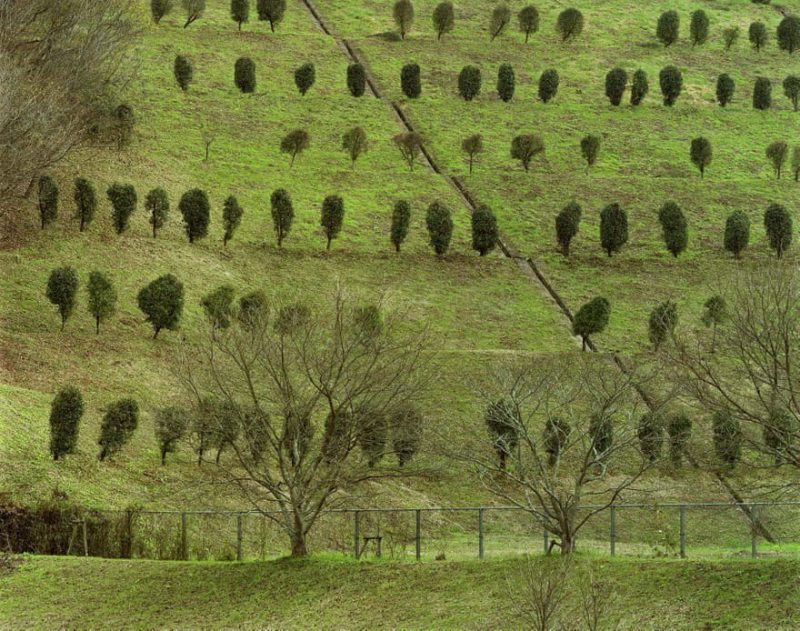 Αυτή η φωτογραφία από Άγνωστος συντάκτης με άδεια χρήσης CC BY-ND
Οικονομικοί πόροι
Παραδείγματα οικιακής  παραγωγής: 
Το καθάρισμα του σπιτιού
Η συντήρηση του σπιτιού
Η προετοιμασία του φαγητού  
Παραδείγματα παραγωγικής διαδικασίας: 
Ο αγρότης που καλλιεργεί τη γη
Η παραγωγή ψωμιού στον φούρνο
Ένα εργοστάσιο παραγωγής αυτοκίνητων
Πώς μπορούν  να εκπληρωθούν  οι επιθυμίες των ανθρώπων;
Θέτοντας ερωτήματα
Ποια προϊόντα και ποιες υπηρεσίες θα παράγω;   
Σε ποιες ποσότητες;
Με ποιο τρόπο θα παραχθούν;
Πώς θα μοιραστούν  στα μέλη της  κοινωνίας;
Το πρόβλημα των περιορισμένων οικονομικών πόρων
Η κατανομή  πρέπει να είναι δίκαιη
Η κατανομή  πρέπει  να είναι αποτελεσματική
Έτσι  ώστε να ικανοποιούνται όσες περισσότερες ανάγκες